SeminarioTaller de Grado
FIC  2021
Objeto de estudio

1.Elaborar el Objeto de estudio

Todo  proceso de trabajo y de investigación lo iniciamos para ampliar los conocimientos dentro de un campo del saber. Por tanto el proceso se inicia con la construcción del objeto de  estudio. 

Esto implica la toma de decisiones sobre los aspectos más importantes para ir explicando el fenómeno que interesa  encarar.
Esto se va delineando a medida que surjan interrogantes puestas en un contexto.

Cada uno de los estudiantes elegirá un objeto distinto de estudio alrededor de un mismo tema o problema de conocimiento.


Así, el objeto de estudio se va delineando a medida  que formulemos las interrogantes en un contexto y se tomen las decisiones acerca de lo que se va a estudiar.
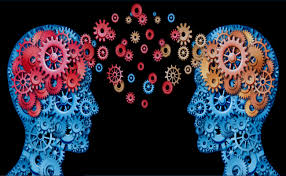 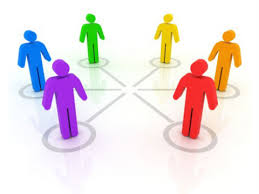 1.1.Definir  el Tema:   

Buscar en ideas previas en supuestos , pensamientos que vayamos teniendo. Tener en cuenta la propia experiencia profesional  que nos vaya remitiendo a un área temática.
Así el punto de partida para el  diseño del  objeto de estudio  del TG es la elección del tema de investigación.
 El tema a desarrollar, además de reflejar un área de interés, tiene que tener relación con la disciplina.  Pensar y reflexionar
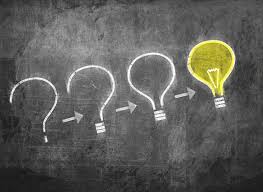 Un tema que reviste interés en el marco de discusiones de la disciplina actuales.
Puede ser  algo que haga referencia profesional o social.
A quién puede resultarle de interés los resultados de la investigación.


Ejs.    Omnicanalidad. Caso:   Farmashop  
     Impacto de las Tics en el sector turístico
        El rol de la comunicación frente al uso inapropiado del celular
               por los conductores uruguayos  Caso : Campaña  UNASEV 
        
.
También podemos ubicar el Trabajo de G. en el tiempo, establecer  un período específico. 
 
Ubicar muchas veces un espacio concreto de la realidad social, educativa, organizacional etc.       Y en un tiempo específico.

  Para elegir el tema, proponemos  dos actividades complementarias:   

 a)Analizar contenidos y bibliografía que hayan visto en las distintas materias de estudio  
    en la carrera 
b) Discutir con el tutor , con otros docentes,  y profesionales  acerca de posibles    
      intereses institucionales , temáticas etc.
1.2.Revisión bibliográfica

Tener en cuenta los antecedentes , estados que cuenta el futuro proyecto. Estudios , si los hay, realizados sobre el tema. Publicaciones de los últimos años. Títulos clásicos que resulten importantes. Trabajos próximos a su campo de estudio.
 
También identificar  experiencias  de intervención que se puedan considerar como antecedentes de la propia propuesta
 
Mostrar en forma clara que se conoce  la producción de los autores más importantes respecto al tema de interés.










Fundamental  que vamos conociendo autores relevantes respecto al tema de interés. Enfoques que fueron estudiados. 

Conocer espacios que otros investigadores han dejado., interrogantes que han quedado.
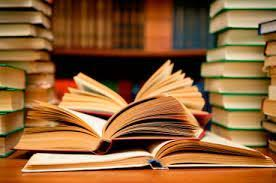 1.3Título del Proyecto TG

Título:  El título debe mostrar cuál es el tema a desarrollar y cuál es el aspecto del tema que se estudiará. Debe mencionar el contexto espacial y temporal del estudio y modalidad de tesis

“Según U. Eco la redacción del título puede resultar de utilidad al comienzo del proceso de for
“De todos modos, el título que escriban en esta instancia probablemente se modificará a medida que avancen en el proceso”.
mulación del proyecto, dado que obliga a pensar en el objeto de estudio”.
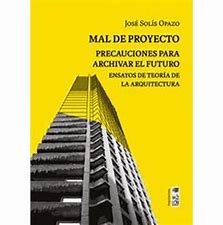 Describir con exactitud, pocas palabras , elegir tema y alcance de la propuesta. 

Título con exactitud.     
Contexto espacial y la modalidad del Trabajo de Grado

Puede  cambiarse  a medida que adelanten. Ayuda a pensar en el objeto que le interesa investigar.
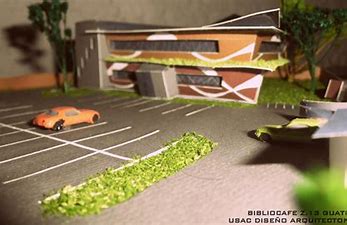 1.4 Tipos y Formatos
 
a) Monográfico-b)Intervención profesional- c)Creación Profesional
Trabajo Monográfico
       Consistirá  en una monografía ,trabajo académico delimitado sobre un tema que 
         implique un aporte a la acumulación de conocimiento en el campo de la 
        comunicación., sin que signifique  necesariamente producción de conocimiento.
       Tendrá extensión de 15.000 a 25.000 palabras sin considerar referencias 
        bibliográficas, ápendices y anexos.

 b.    Trabajo de intervención profesional
        Intervención de práctica preprofesional o de extensión que haya implicado un 
        proyecto de trabajo , ejecución y evaluación. Extensión de 15.000/25.000 palabras.
        sin considerar anexos, bibliografía.
c. Trabajo de creación profesional
    Consistirán en producciones, obras , proyectos radiales, multimedia campañas
    publicitarias, realizaciones de un producto. Formato a definir por el tutor en 
    acuerdo con el estudiante Trabajo académico sobre tema delimitado
     con aporte de conocimiento . Ver extensión.
Una vez titulado  se puede hacer alguna pregunta:

El título  da cuenta del tipo de estudio a realizar? Define el contexto  espacial y temporal?
Pone de manifiesto algunos de los aspectos que se van a estudiar?
El título debe ser claro y conciso. Establecer vínculo entre variables. No usar ambigüedades.
Títulos vinculados con comunicación y tipo Monográfico:
La marca país “Uruguay Natural” en tiempos de pandemia”
Una aproximación a las necesidades del mercado laboral Uruguayo en Comunicación Publicitaria en el año 2019
Publicidad social: BSE  Campañas publicitarias  en medios y comunicación  sobre prevención de siniestros  de tránsito de 2019 a 2020.
1.5.Resumen


Exponer en forma sintética y precisa en no más de 250palabras, en qué consistió tu investigación. Desarrollar los siguientes elementos:     
El problema que estudiaste y desde qué disciplina y enfoque lo  trataste.
Conceptos fundamentales,  
        Breve referencia a tu unidad  de observación, sean procesos o nociones.
Método de estudio e instrumentos de recolección de datos 
Conclusiones derivadas de la investigación.
1.6 Introducción

Describir de forma breve y clara el proyecto o TG y como estará estructurado el documenta presentado.
Su propósito es proveer información inicial al lector para ir enterándolo del contenido gral del documento.
Algunas de las afirmaciones que se van  viendo en esta sección ya aparecerán ampliadas en otras partes.

Debemos suponer que no todos los que lo lean tienen la misma información que el autor del TG, por eso conviene informar bien a los lectores de lo que trata el estudio.
Reglas que podemos seguir

Que corresponda a ciertos intereses que tengas, experiencia profesional y a
       ciertas materias de interés que tuviste en tu formación.
 2.   Las fuentes que recurras estén a tu alcance cultural ej.  Idiomas.
1.7Antecedentes

Describe tu unidad de observación y hacer una exposición gral del trabajo u otros similares que  traten el mismo tema .   Y exponer en lo que te basaste para hacer la investigación y sitúas el estado del conocimiento actual sobre tu objeto de estudio.

Puede  desarrollar algunos de los subcapítulos o subtemas que serán guías para indicar los ítems planteados.
1.8. Planteamiento del problema de investigación

Contextualizar el problema generando una pregunta concreta que se quiera contestar.  El « problema»    implica un vacío en el conocimiento. 
Descripción de lo que se quiere esclarecer o aclarar.

Compuesto por una pregunta de conocimiento que sintetiza el problema y su contexto.

Entorno social, político, cultural, económico que otorga sentido al objeto de estudio. Cierta realidad institucional que cristaliza  en la redacción  de un diagnóstico.



 
.
No cualquier problema es un problema de investigación, el estudiante debe asegurarse algunas premisas:

1. Las preguntas que inician la investigación no se respondieron antes, o no lo han sido con el sentido en que las planteamos.
2. Las preguntas tienen importancia para  los integrantes de la comunidad académica o para el medio profesional.
3. Resaltar la utilidad de la información que se espera obtener. Es la solución más adecuada para resolver el problema analizado. Tiene aportes académicos e interesa desde el punto de vista profesional.
Ante las preguntas / problema

Dejar claro `para quienes lean o juzguen el proyecto cuál es la interrogante que se plantea y se quiere responder.

      Ver el objeto de estudio.  Hacer un diagnóstico previo.

Puede ser más de una pregunta
Ver Preguntas

Los que lean el TG les debe quedar muy claro, cuál es la interrogante principal que debe responder el estudiante.   Esa pregunta debe ser  significativa,  el estudiante debe saber con seguridad , que su respuesta tiene un aporte.   De ahí la búsqueda de antecedentes.

Ejs.   Título: « La responsabilidad de las marcas en la publicidad digital infantil» ej .   Lego .  Ahondar en la marca. Programas infantiles.

  
   Vamos construyendo un objeto diferente de estudio alrededor de un  tema
   El objeto de estudio se va delineando a medida que se hacen o formulan los
   interrogantes en un contexto.
Ejemplos: Slow Fashion: moda con conciencia en Uruguay
Pregunta:  

Construir Objeto de estudio: Analizar….
 
Ejemplo: BTL: hacia una comunicación personalizada
Estudio de caso Dove Uruguay
Pregunta:Cuáles  son las razones las cuales Dove Uruguay desarrolla su estrategia de comunicación con acciones BTL y de qué manera influye en dicha estrategia ? 


Construir Objeto:
2.  Justificación

Motivación que orientó la elección del problema.   Fundamentar la necesidad de realizar la investigación. Resaltar la utilidad de la  información que se espera obtener. 
Explicitar los motivos por los que la propuesta es la solución más adecuada para resolver el problema analizado. 

 Tiene aportes académicos e interesa también desde el punto de vista profesional. No encontramos antecedentes  que muestren investigación en el tema.










Argumentación  de la necesidad de  mostrar el trabajo en término de aporte, pertinencia desde la investigación o desde un ángulo profesional.

Ej. Contar con un plan que prevenga situaciones de crisis. ( imagen)
Explicar utilidad metodológica o teórica de tu investigación, así como el impacto social. 
   Los grupos sociales y profesionales , que se verán beneficiados  con
   los resultados y aportes en cuanto a procedimiento de recolectar      información.


¿Qué aspectos destaca la justificación?
 
¿ Por qué es conveniente hacer la justificación?
¿ Cuál es el valor teórico, empírico, o metodólogico de la investigación?
¿ Cuáles serán los aportes y limitaciones si los hay ?
¿Cuál es el interés personal, profesional, social o institucional del tema elegido?
Expresar importancia profesional, académica ,  institucional o social de la investigación. ¿ Por qué es importante la investigación?
2.1.Contexto

Importa en el proceso de investigación iniciar el trabajo con la elección de un área de interés para posteriormente realizar un encuadre y obtener un objeto de estudio.
Ubicar el problema no de forma aislada.

En algunos casos el contexto puede ser un problema en otros no.

También podremos seleccionar o hacer un estudio de Caso ( empresa, organización).

No lo que no puede pasar e s construir un objeto de estudio descontextualizado.

Tener en cuenta las referencias históricas. Ej . Ley de Medios
2.2.Errores  que suceden 

Elegir temas que no son pertinentes con la carrera
No periodizar- a veces los trabajos de investigación necesitan fijar un período de tiempo. El tema se hace demasiado amplio.

Incluir ideas propias sin la fundamentación bibliográfica. Conceptos acertados sin las fuentes.
Utilizar fundamentos con conceptos de autores pero  con pocas concusiones propias.
No leer lo suficiente antes de formular las interrogantes. Revisar literatura antes de formular preguntas, si no es difícil delinear objeto de estudio.
3. Objetivos

Una vez que  está diseñado el objeto de estudio, el estudiante puede formular sus objetivos de investigación y evaluar posibilidades de cumplirlos. 
Enuncia  la finalidad y los propósitos particulares de la investigación. Enunciados  claros y precisos de las  metas que se buscan en razón de un problema de investigación. Contribuciones a partir de una investigación

Así  vamos a encarar  las definiciones de Objetivo general y objetivos específicos. Así como analizar actividades y propósitos OG puede haber más de uno. , pero se elige uno.  
.
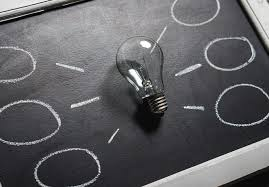 A la vez miraremos dos aspectos: la viabilidad y la factibilidad del proyecto

A la vez que formulamos una pregunta de conocimiento, los objetivos del proyecto no se pueden plantear  separados del proceso. Deben responder a la interrogante.

 El estudiante o tesista tiene que tomar decisiones conceptuales
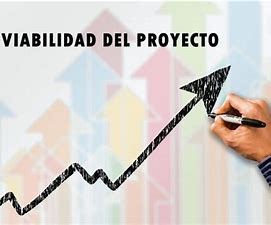 3.1.Objetivos  de investigación:   una mirada 
Tener en cuenta el estado actual de conocimiento en el área temática en la que estamos interesados, si no habrá problemas.
No podemos plantearnos objetivos que ya fueron alcanzados.
Trabaja para  elaborar información que ya  está a disposición.

Por eso nos planteamos “guías”  que lleven el proceso. Estos son,
Objetivos generales y objetivos específicos.
 
.
Los objetivos son enunciados  claros que indican las acciones que se  deberán desarrollar para solucionar problemas de la investigación. El estudiante debe alcanzarlos.
También los objetivos pueden reformularse. Hay que ser flexible para reformularlos  En la medida que profundicemos con la bibliografía, estos objetivos se tornan más alcanzables
El objetivo General resume la idea central y finalidad de trabajo
Si el objetivo gral de un proyecto representa el fin que guía una investigación, su enunciación surgirá en respuesta a  aquello que deseamos alcanzar.

Ejs. 

Definir el reposicionamiento de una marca X, según las exigencias de los consumidores.
 Determinar si el Ministerio de Turismo desarrolló exitosamente las estrategias de comunicación, y si los resultados de las mismas son acordes a la inversión realizada.
Describir y analizar el impacto de la aparición de los medios digitales de comunicación en la agencia de publicidad  XXX.
Recomendaciones  la hora de redactar objetivos
Ver diferencia entre tema de investigación y los objetivos- qué profundidad le daremos a la indagación, qué haremos con ese problema.
Plantear objetivos factibles de ser alcanzados.
Objetivos que sean precisos con solo un aspecto del problema. No ser ambigüos.
A la suma de OE tendría que dar como resultado el OG
Normalmente hay un objetivo general , engloba la totalidad de una investigación o proyecto.

Objetivos específicos puede haber varios.   A la sumatoria de los OE.
 dará como resultado el OG.

Ejs.     De OG

Diseñar un sistema de identidad visual corporativa para la empresa XXX de forma que los usuarios se identifiquen con la marca  y logren una mayor recordación.
Analizar la percepción de los públicos internos de la empresa  HHH con referencia
 a su política  de información y   sus estrategias de posicionamiento internas, diseñadas por el directorio de la misma.


Diseñar un plan de marketing  para promover el turismo  gastronómico en  la ciudad de Montevideo frente a la crisis actual con la pandemia.
.
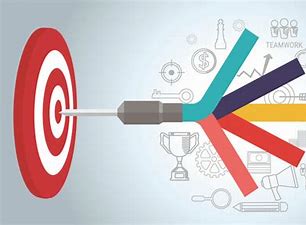 Alcance de una investigación básica según objetivos planteados.

En las investigaciones básicas, los objetivos  de investigación determinan el alcance de un estudio y los aspectos o variables. 
Básicamente son cuatro los posibles tipos de investigación que iremos desarrollando y ejemplificando
     


 Exploratoria-  indagar aspecto de la realidad sin tener antecedentes. No hayan sido reconocidos.   Cuál son los  aspectos significativos de la realidad . 

Son importantes en el avance del conocimiento. Se formulan objetivos para indagar y descubrir hasta el momento no reconocidos.


Indagar en nuevas estrategias digitales para marcas gastronómicas”
« Describir las formas en que las ONGs ambientalistas utilizan las redes sociales para captar donaciones.»


Descriptiva-    Se trata de caracterizar en forma profunda uno o más atributos de la realidad, que pueden llamarse variables. El estudiante consideró de importancia cuando definió el objetivo de estudio. Tendrá que poner a poner a prueba el supuesto. El investigador  deberá evaluar con qué estrategias cuenta para confirmar o refutar la hipótesis., ya sea con construcción de datos primarios, interpretación de datos secundarios, etc.
“El impacto de la llegada de los medios de comunicación digital en los trabajadores de la Publicidad en Uruguay.”
Correlacional-  Supone que el comportamiento de una variable se relaciona con el comportamiento de otra.
“A mayor exposición mediática el candidato político, tendrá  menor  credibilidad pública “
Se medirá la correlación entre estas dos variables, exposición mediática y credibilidad publica. La formulación de una hipótesis es imprescindible.

Explicativo- Supone que el comportamiento de una variable determina el comportamiento de otra.
Una vez hecha la investigación se llega  a que la relación entre variables es importante . Es posible formular una hipótesis  que explique. Establecemos vinculaciones entre causa y efecto.
En síntesis el alcance de la investigación depende del   estado del conocimiento del tema, o sea antecedentes  de investigación que tengamos y los objetivos que el estudiante plantee.




3.1.Objetivos específicos

Los O.E. detallan los procesos necesarios para  la completa realización del trabajo. 

Presentan de forma detallada los resultados que se pretenden alcanzar a través de la investigación.
Describe las etapas de la búsqueda en la secuencia de la ejecución. Debe relacionar el objeto del trabajo con sus particularidades, con mayor delimitación.


Están relacionados directamente con los objetivos generales. Son una guía  de la manera como será abordado el trabajo. Deben presentar de alguna manera las metas del proyecto. Identifican los pasos a seguir para cumplir el O.G.
El O.G. es:
Definir la importancia de la comunicación para  evitar el uso del celular como conducta de riesgo en los conductores de Uruguay, sensibilizando a  los mismos.   
      Los O.E. son: 
Conocer y analizar las experiencias de otros países abordando esta           problemática.
Conocer la autopercepción que tienen los conductores de sí mismos y de sus conductas.
Determinar las mejores estrategias comunicacionales para abordar la problemática del uso del celular en conductores en Uruguay.
O.G.- 
 Analizar la estrategia de comunicación desarrollada por la institución deportiva Club Nacional de Football durante el periodo 2019-2020., con la  finalidad de fortalecer su identidad  de marca .
O.E.
 Analizar las campañas publicitarias llevadas adelante por el club.
Estudiar las estrategias utilizadas para involucrar y fidelizar a los hinchas.
 Indagar los beneficios de re  posicionamiento y valor de marca que obtiene el club con sus patrocinadores y alianzas comerciales.
3.2. Errores frecuentes

Plantear objetivos inadecuados. Muy ambiciosos, abarcativos.
 Desvincular la pregunta   de conocimiento del OG. Debe guardar
       relación interrogantes con los objetivos

    Equiparar objetivos con resultados esperados. 
   Evitar confundir objetivos con impacto esperado.     Ej aumentar calidad en la 
        oferta de servicio con un plan de capacitación, porque ese ese es el impacto
       que se espera lograr .
4. Marco Teórico y definiciones conceptuales

    Analizaremos  la perspectiva teórica y las definiciones conceptuales que
     importan para aprehender la realidad social o empresarial en el TG.
   
   Se analizará el alcance metodólogico que tiene la perspectiva teórica y las  
          definiciones conceptuales que involucran el proyecto del TG.
 
Diferenciamos  entre marco teórico que son las ideas acerca de como funciona el mundo y tiene un nivel de abstracción y marco conceptual, que son proposiciones específicas  de una parte o recorte de la realidad, social, organizacional, a partir de la cual se pueden formular objetivos específico.
Una vez planteado el problema, ya se poseen objetivos y preguntas de investigación , el siguiente paso consiste en sustentar teóricamente el estudio ( Hernández Sampieri Y Méndez,2009), lo que se llama desarrollo de la perspectiva teórica. 

 Exponer y  analizar las teorías, las conceptualizaciones, las investigaciones previas y los antecedentes en gral. 
M.T. no es igual a  teoría. No todos los estudios que incluyen un M.T
    tienen que fundamentarse en una teoría.
¿Cuáles son las funciones del desarrollo de la perspectiva teórica?
Se destacan las siguientes:
Ayuda a prevenir errores que se han cometido en otras investigaciones
Orienta sobre cómo habrá de realizarse el estudio . Al ir a los antecedentes veremos cómo se han tratado los problemas de investigación.
Qué clases de estudio se hicieron
Con qué tipo de participantes
Cómo se recolectaron los datos
Amplia el horizonte de estudio y  guía al investigador para que se centre.
Inspira nuevas líneas y áreas de investigación
Provee un marco de referencia para interpretar los resultados del estudio.
Etapas que comprende el desarrollo de la perspectiva teórica
2 etapas:
Revisión analítica de la literatura correspondiente
La construcción del M.T, lo que puede implicar la adopción de una teoría.
Revisión de la Literatura
Detectar, consultar y obtener la bibliografía ( referencias) y otros materiales que sean útiles para los propósitos del estudio, de donde se extraerá y recopilará la información relevante y necesaria para situar nuestro problema de investigación.
. Esta revisión será selectiva ya  que se publicarán mies de artículos por año en el mundo, en revistas , libros y otros materiales.
 Iniciar la revisión consultando expertos en el tema y  buscando vía internet, fuentes primarias en  sistemas de información y bases de datos. Elegir “ Palabras claves”, “ , los términos de búsqueda”, los cuales serán distintivos del problema de estudio.
     Nuestra búsqueda muchas veces puede hacerse con palabras en español e
     inglés  porque muchas fuentes se encuentran en este idioma.
Un buen M.T,  no es el que contiene  muchas páginas sino el que trata con profundidad los aspectos relacionados con el problema y que vincula los conceptos y las proposiciones en estudios anteriores.
Construir el M.T no significa sólo reunir información sino ligarla también e interpretarla ( muy importante la narración y la redacción, enlazar las partes y no recorte  y pegue .)
     Al construir el M.T debemos centrarnos en el problema de investigación que nos
     ocupa sin divagar en otros temas ajenos al estudio.
Método a seguir para organizar y construir un Marco Teórico
Recopilar información y extraer de  las referencias para nuestro problema de investigación.,  y así podremos elaborar el M.T., el cual se basará en la integración de  la información recopilada.
Paso previo será ordenar la información correspondiente de acuerdo a cierto criterio o mas de uno. Ya sea cronólogicamente, por temas, por teorías etc.  Necesita ordenarse , numerarse muchas veces. Títulos subtítulos. Palabras claves. Índice.  Lo que importa es que resulte eficaz.
El M.T está compuesto por la perspectiva teórica que sostiene el T.G. 
El marco conceptual  está dirigido a definir conceptos, o sea variables o atributos de la realidad y sus relaciones, para explicar cómo se configuran el objeto de estudio.
Comparación de M.Teórico y M. Conceptual
Función
 Marco Teórico  
 Enmarca, orienta , sostiene la investigación. Hilo conductor del trabajo.  Fuente de formulación de hipótesis. Marco referencial para analizar datos.
Marco Conceptual
Define con precisión los conceptos presentes en el planteamiento del  problema permitiendo entender qué  se quiere decir en cada uno.
Contenido / 
Marco Teórico
Está conformado por el paradigma y perspectiva desde llevamos adelante  la investigación. Incluye el marco conceptual.
Contenido / 
Marco Conceptual
Está  conformado  por las definiciones reales de los conceptos. Permite  la definición de las variables.
Elaboración/ Marco Teórico
Seleccionar bibliografía a partir de una toma de posición que adopta el que investiga . Necesita articulación y coherencia. 
 Elaboración / Marco Conceptual
 Requiere dar cuenta de los conceptos relevantes
Su construcción  exige vincular  y relacionar los conceptos definidos y no presentararlos aisladamente.
Ejemplo  Promoción de turismo
 Objetivo: Diseñar un plan de marketing que promueva el concepto de turismo cultural de Maldonadoy lo posicione como opción turística  en Punta del Este.
Perspectiva teórica:  estrategia de imagen corporativa 
( Capriotti1999,Chaves1988, Costa 1992
Es importante marcar que no todas las investigaciones requieren las mismas exigencias conceptuales., ya que hay  . objetos de estudio  que proponen breves definiciones y otros considerable desarrollo.  
Se agrega que la imagen es fenómeno de percepciones y experiencia  de los públicos ( Costa)
Errores frecuentes
Confundir antecedentes  o estado de la cuestión con el  M.T.
La revisión bibliográfica permite encontrar la perspectiva teórica desde donde otros autores han abordado una problemática parecida a la propia., pero los antecedentes remiten a estudios previos 
El marco conceptual  está dirigido a definir conceptos, o sea variables o atributos de la realidad y sus relaciones, para explicar cómo se configuran el objeto de estudio llevados a cabo por especialistas. 
 El  M.Teórico .es la selección de las teorías fundamentales que el estudiante elige para explicar su objeto de estudio.
Confundir M.T con Conceptual.
El  encuadre conceptual es un desprendimiento de  la teoría, realizado por nociones principales. Que el estudiante necesita definir para evitar confusiones.
Pensar que mencionar varios autores es una condición suficiente para la construcción del M.T
`5. Metodología

Aquí planteamos hipótesis, muestras, técnicas de recolección de datos.   Todos esto puntos se van vinculando con lo analizado.


 5.1..Hipótesis:

La hipótesis científica es la respuesta tentativa a la pregunta de investigación, para la cual se proveerá evidencias. Aunque es un juicio, una afirmación o una negación que se pone a prueba, no debe confundirse con un comentario casual,  o una simple opinión. Para probar la veracidad de una hipótesis hay que buscar los argumentos y las pruebas  que la respalden.
Para poner una hipótesis y/o para alcanzar objetivos, para responder un problema hay que empezar a recolectar información con lo que se    construirán datos.   Los datos nos   aportarán conocimiento.
      Confiabilidad en los datos. Secundarios.
EJ. Hipótesis descriptiva : Caso
 Con un Estudio de la  incidencia que tienen las redes sociales en la agenda periodística de los medios televisivos. Se concluye que:
Después de una  fase exploratoria sugiere que las redes sociales están funcionando como fuente de información para los medios. 
 El estudiante puede formular como hipótesis:” los temas y contenidos tratados en la red social Twitter inciden en la agenda periodística de los noticieros televisivos”.
Pregunta:  ¿Qué tipo de contenidos abordados en la red social T.  replican los noticieros de los medios televisivos?”. Es una investigación de alcance descriptivo.
6.Técnicas de recolección de Datos

Las técnicas se relacionan  con el enfoque cuantitativo o cualitativo. Así el estudiante debe decidir acerca de la técnica más adecuada y conveniente. Y así
nos formulamos interrogantes  :

Hay necesidad de cuantificar algún aspecto de interés ?
Estas interrogantes necesitan medir con precisión el modo en que se distribuye el fenónomeno de estudio en una población?
Es necesario  entender   el comportamiento de un grupo a partir de la interpretación de los hechos
Intención  ( Cuantitativo)     Generalizar resultados de una muestra hacia una muestra de población mayor.
 Intención  ( Cualitativo)   Comprender la situación del actor o colectivo social y el significado que este oto
Naturaleza del Dato( enfoque cuantitativo)  Promueve la solidez y el carácter repetible de los datos le otorga mayor fiabilidad .
Naturaleza del Dato( enfoque cualitativo)  Promueve la riqueza y profundidad de los datos, le da mayor validez.
6.1.Diseño  de la muestra
Especificar el modo en que se llevará a cabo el proceso, dando cuenta del enfoque y las técnicas de recolección de datos.
Debes explicar como diseñaste tu investigación y qué procedimientos fueron empleados para seleccionar la muestra y hay que detallar   las unidades de observación y como se comportaron las variables de estudio.
Enfoque cuantitativo y/ o cualitativo.
Si fue un estudio cuantitativo cuál fue el valor promedio de variables en términos estadísticos.   El nivel de confianza de  instrumentos aplicados.
Es importante destacar materiales y materiales de recolección para proveer  datos observables, medibles y confiables como gráficas.
  Procedimiento: tipo de investigación, población, instrumentos de recolección de datos, recursos humanos , materiales y financieros.
En síntesis, lo que hay que explicar es  cómo y a través de qué  medios realizarás la investigación.  
Entrevistas  planificadas a los diferentes participantes  involucrados en tu temática.
Pensar  que acciones emprenderás para alcanzar los resultados  esperados, teniendo presente las metas. Pensar los tiempos que nos llevará cada etapa y en qué momento conviene realizarla.
Conviene guiarse por el Objetivo gral. y después  guiarnos por cada uno de los procesos para cumplir con los objetivos específicos.
En el proceso cualitativo, la muestra, l a recolección y el análisis son fases que se realizan prácticamente de manera simultánea.
Posee las siguientes características:
El/La investigadora plantea un problema, pero no sigue un proceso  claramente definido. Sus planteamientos no son tan específicos como en el enfoque cuantitativo y las preguntas no se han definido por completo. 
En el proceso cualitativo las investigaciones se basan más en una lógica. Y proceso inductivo( explorar,  y describir) Van de lo particular a lo general.
Entrevista a una persona, analiza datos, saca conclusiones, después entrevista a otro, saca conclusiones de nuevo. Caso por caso y llega a una perspectiva gral. El investigador  hace recolección de datos no estandarizados. No estadístico. 

     Se obtienen perspectivas y puntos de vista de los participantes.( emociones , experiencias, significados y otros aspectos subjetivos). Pregunta cuestiones abiertas. 

Utiliza técnicas como observación no estructurada, entrevistas abiertas, discusión en grupo. , registros de  historias de vida e introspección con grupos o comunidades.
7.  Cronología
Distribución en el tiempo de las tareas propuestas para el desarrollo de la investigación.
8. Bibliografía
Lista de fuentes, secundarias , terciarias, consultadas hasta el momento para completar el proyecto. Del TG.
9. Anexos
Entrevistas, campañas , material de apoyo.  Merchandising de la marca , encuestas , avisos .